Synology NAS 校園應用介紹
.
Outline
什麼是NAS？
[Speaker Notes: 講到這裡，大家對 NAS 架構應該有一定的了解，但可能還不知道怎麼運用，接下來分五個階段跟大家分享 NAS 如何來幫助各位資訊組長分憂解勞]
什麼是 NAS(Network Attached Storage)?
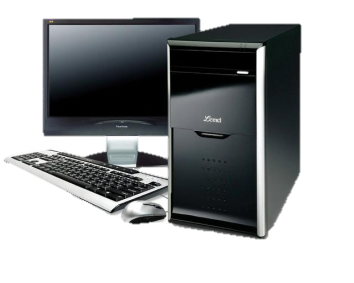 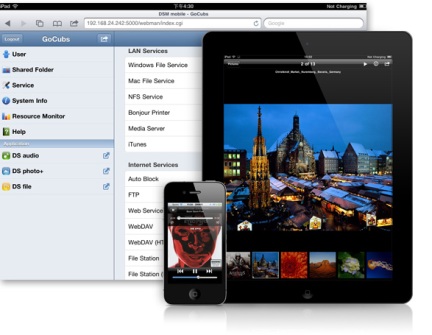 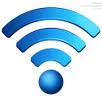 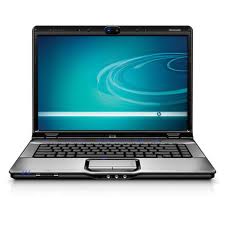 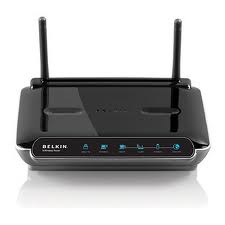 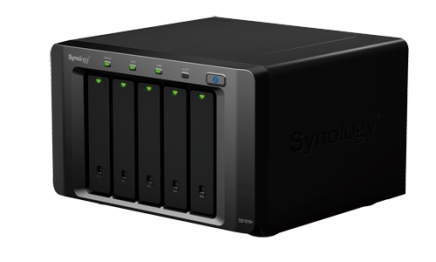 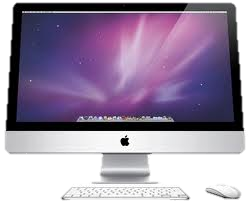 [Speaker Notes: 走網路的外接硬碟
多人共享 集中儲存
直接連接在電腦網路上面，對異質網路使用者提供了集中式資料存取服務。]
Synology NAS 產品架構
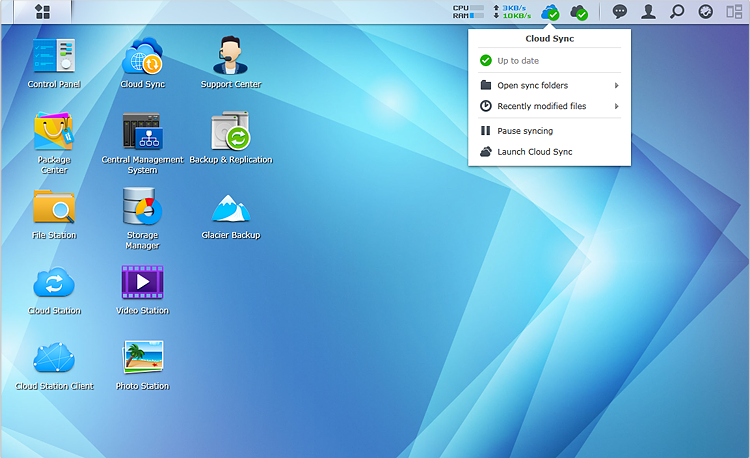 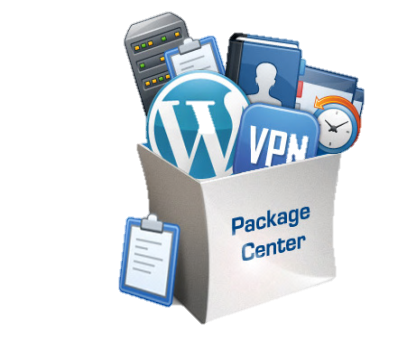 操作系统
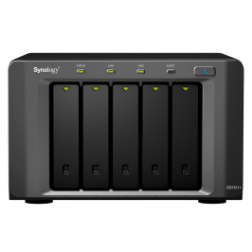 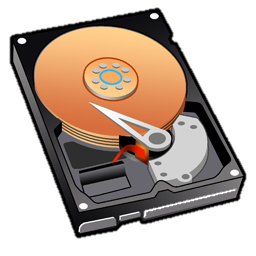 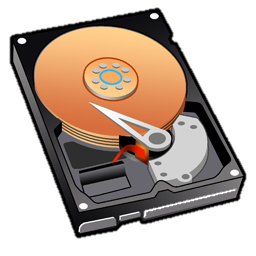 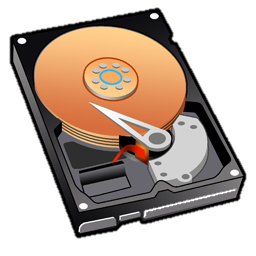 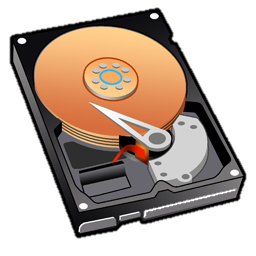 硬碟
APP 應用程式
硬體
[Speaker Notes: 了解完網路架構後，接著是產品架構
Like PC]
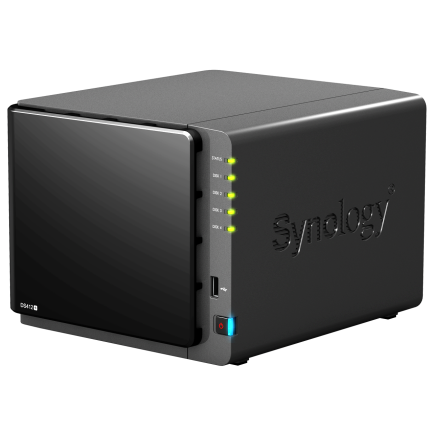 NAS如何選擇？
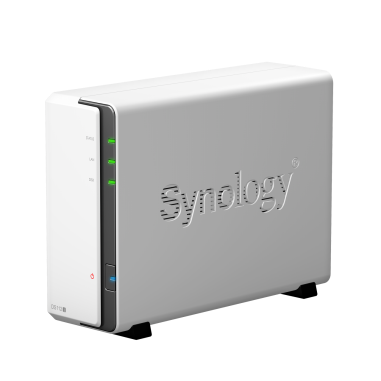 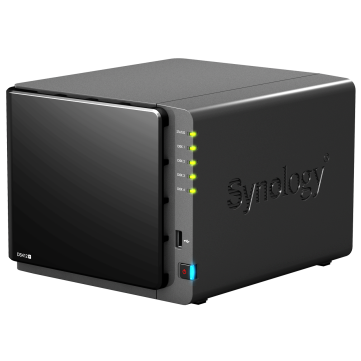 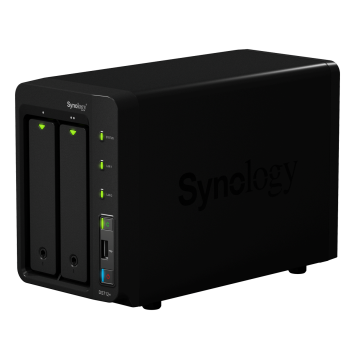 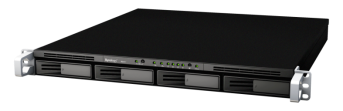 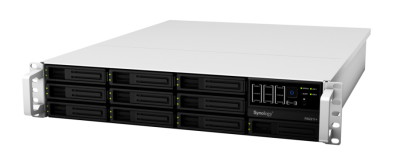 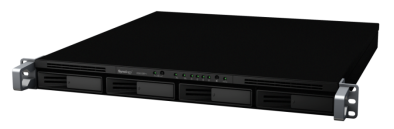 RS814
[Speaker Notes: 講到這裡，大家對 NAS 架構應該有一定的了解，但可能還不知道怎麼運用，接下來分五個階段跟大家分享 NAS 如何來幫助各位資訊組長分憂解勞]
如何選擇一台適合的 NAS？
塔式或機架：
您放置 NAS 的位置是辦公室環境或機房？
需求：
根據使用人數和用途，選擇高階或中階產品
硬碟：
您需要多少容量？
基於安全及穩定，硬碟如何選擇？
預算：
預算足夠→一次滿足
預算不足→分段享受
服務廠商：
適合小型學校使用
環保省電、節省空間
功能完整、價格實惠
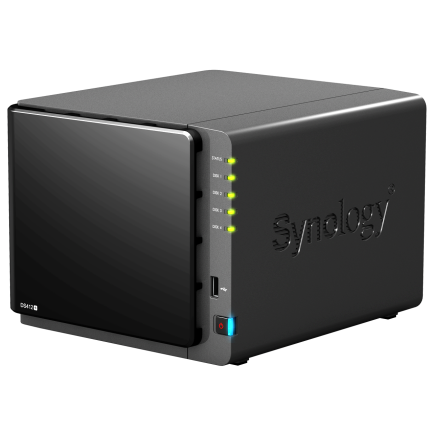 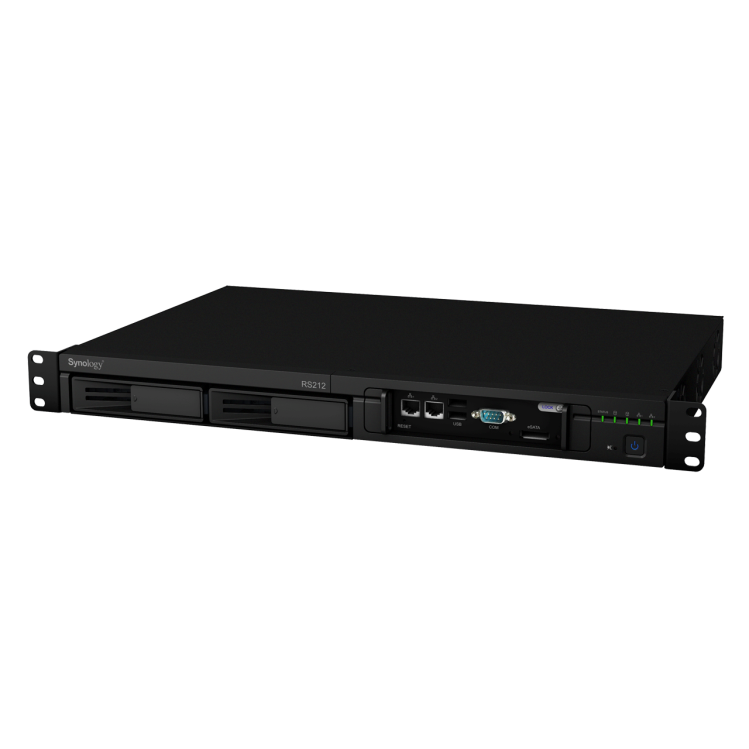 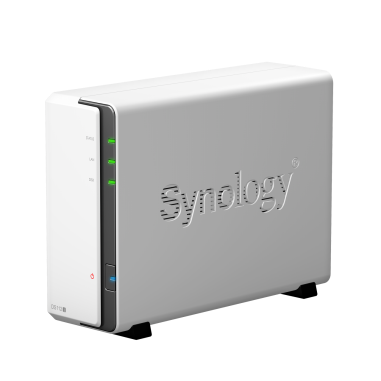 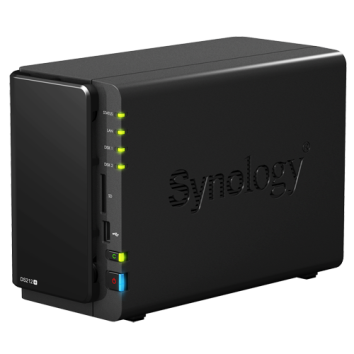 RS214
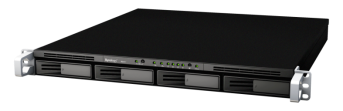 DS114
DS214
DS414
RS814
適合大型學校、多人環境使用
高效能可供多人使用
高擴充性可增加儲存容量
DS2413+
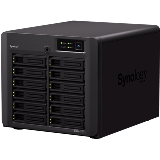 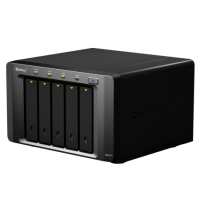 DS713+
DS1513+
DS214+
DS412+
DS1813+
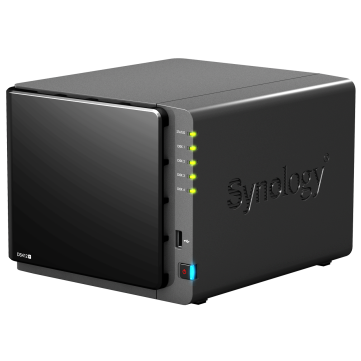 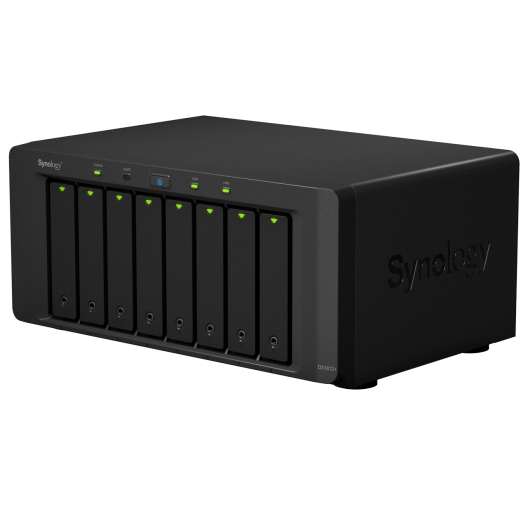 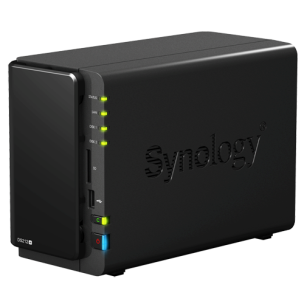 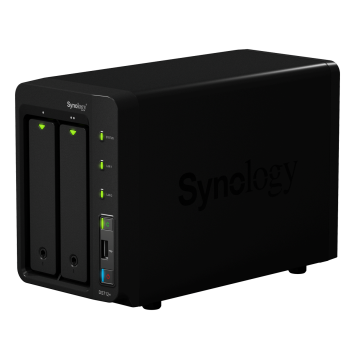 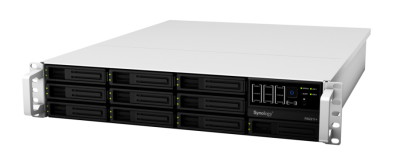 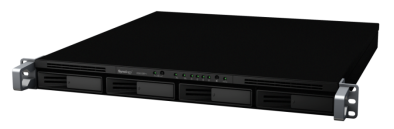 RS814+/RP+
RS2414(RP)+
[Speaker Notes: High performance
High scalability
High reliability]
NAS入門設定？
我的 NAS在哪裏？
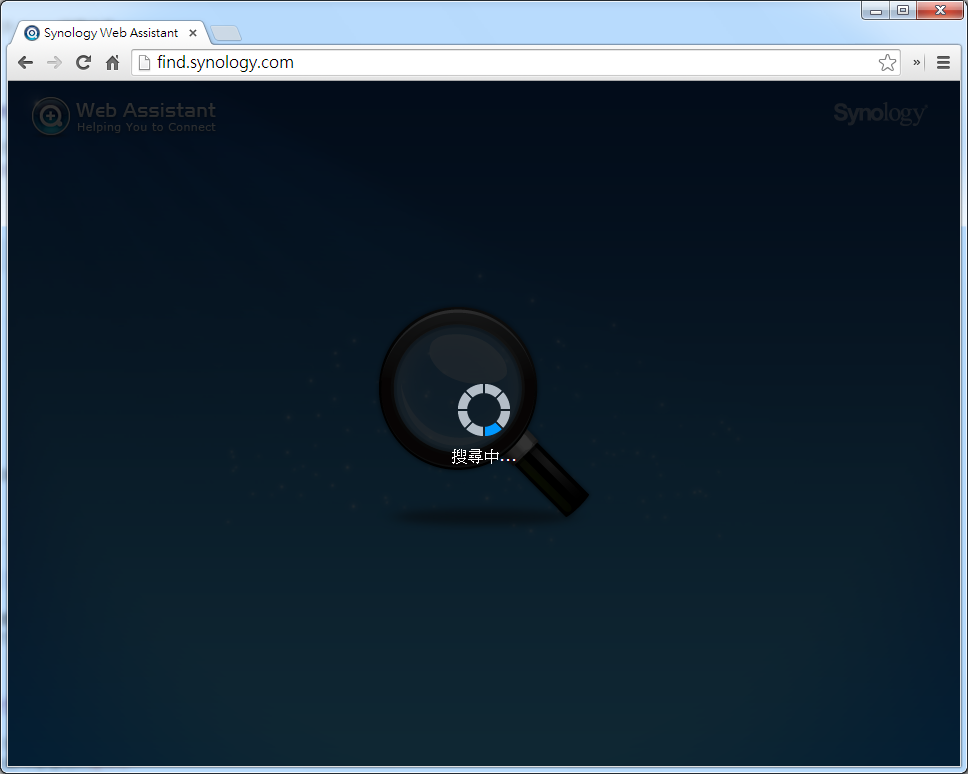 以瀏覽器直接搜尋
 http://find.synology.com

工具搜尋：
Synology Assistant
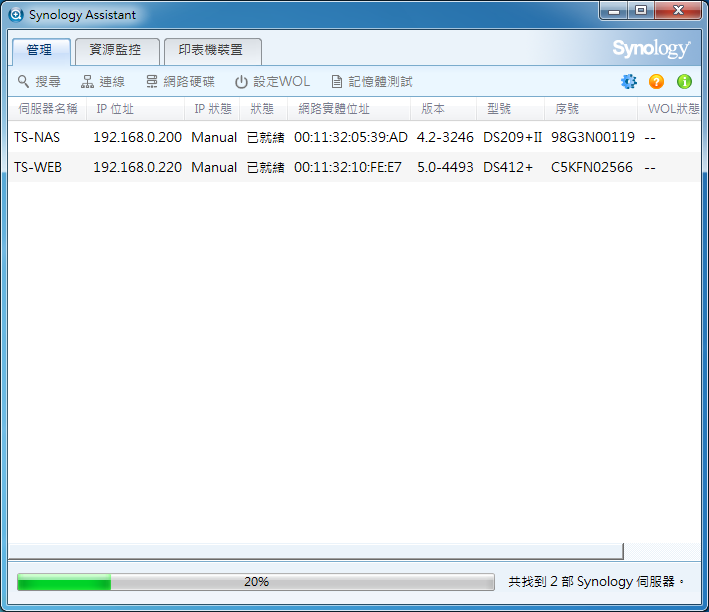 空間規劃？
SHR？
RAID？
基本設定
連接埠
IP封瑣
防毒
管理者
DSM更新程式
通知設定
感謝您的聆聽
若有任何問題，歡迎您提出詢問

育新數位  龔盟育 kmy0105@gmail.com